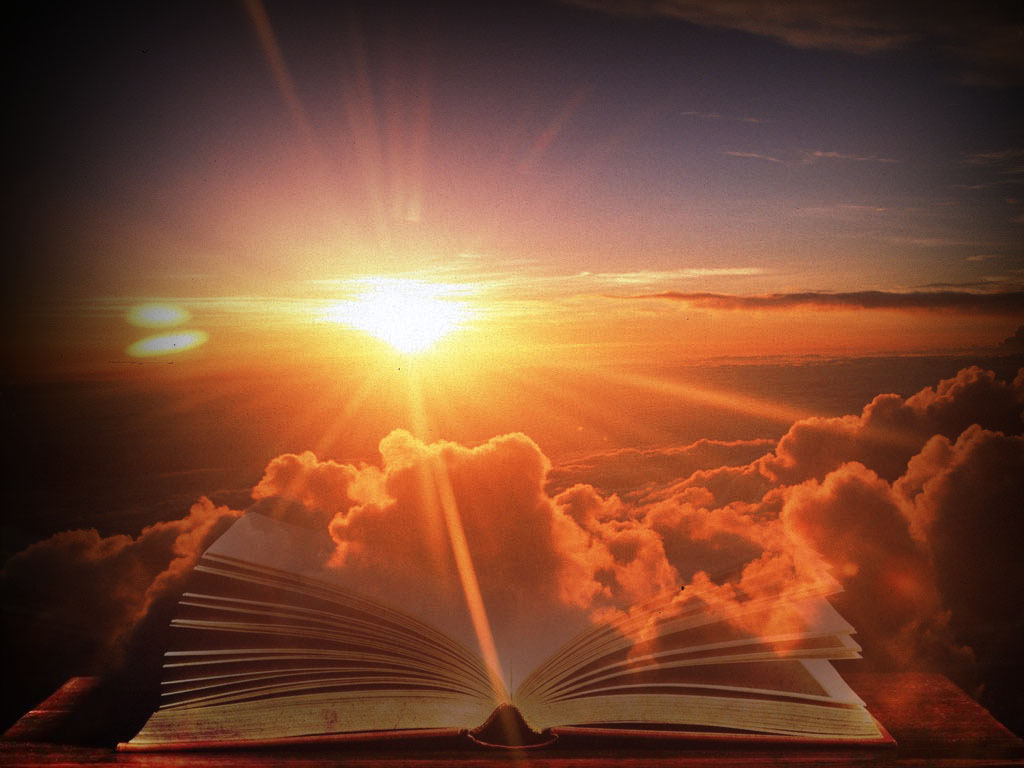 Bienvenidos Hermanos-as Amigos…
Al Estudio de La Palabra de Dios
Romanos 12:21
“No seas vencido de lo malo, sino vence el mal con el bien”.
🔘 Somos vencidos de lo malo cuando dejamos que lo malo nos conduzca a ocuparnos en lo mismo.  Pero cuando vencemos el mal con el bien, nos salvamos a nosotros mismos de hacer mal y a veces se salva también el malhechor.
“Overcome”
Nikao
“Conquistar, superar, vencer, someter; absolutamente para vencer, prevalecer ... "(Moulton).
[Speaker Notes: "Conquistar,superarvencer, someter;]
¿CÓMO PODEMOS VENCER EL MAL?
Po la sangre de Cristo (Rev. 12:10-11).
¿Esto significa que tenemos que LUCHAR contra el mal? (comp. Rev. 3:20-21).
La sangre de Cristo ofrece el camino al perdón: Nosotros debemos luchar contra el mal. 
Resistir el  mal (Santiago 4:7).
Luchemos con la Espada y el Poder del SEÑOR (Mateo 4:3-4; Efesios 6:10-18).
[Speaker Notes: Por la sangre de Cristo (Ap. 12: 10-11).
¿Eso significa que no tenemos que luchar contra el mal? (véase Apocalipsis 3: 20-21).
La sangre de Cristo ofrece el camino al perdón: debemos luchar contra el mal.
Resiste el mal (Santiago 4: 7).
Lucha con la espada del Espíritu (Mateo 4: 3-4).]
¿CÓMO PODEMOS VENCER EL MAL?
Huir de su presencia (2 Timoteo 2:22).
Algunos se burlan de la importancia de huir, luchar y combatir contra el pecado. 
Se imaginan que esto no es aceptar la gracia de Dios. 
¿Que si José tuvo esa actitud (Gén. 39)?
Abstenerse de lo que lucha contra el alma. (1 Pedro 2:11).
Guardar nuestra compañerismo, compañía (1 Cor. 15:33).
[Speaker Notes: Huir de su presencia (2 Tim. 2:22).Algunos se burlan de la importancia de huir, luchar y luchar contra el pecado.Se imaginan que esto no es aceptar la gracia de Dios.¿Qué pasaría si José tuviera esa actitud (Génesis 39)?Abstenerse de lo que lucha contra el alma (1 Pedro 2:11).Protege nuestra compañía (1 Cor. 15:33). 33 No erréis; las malas conversaciones corrompen las buenas costumbres.]
¿CÓMO PODEMOS VENCER EL MAL?
Meditad en lo que es correcto (Marcos 7:20-22; Fil. 4:8).
Confiar en las PROMESAS de Dios(2 Pedro 2:9; 1 Corintios 10:13).
¿Qué es para ser ganado ?                    Santiago 1:12 Bienaventurado el varón que soporta la tentación; porque cuando haya resistido la prueba, recibirá la corona de vida, que Dios ha prometido a los que le aman.
[Speaker Notes: Medita en lo que es correcto (Marcos 7: 20-22; Filipenses 4: 8).Confíe en las promesas de Dios (2 P. 2: 9; 1 Co. 10:13).¿Qué se gana? (Santiago 1:12)]
Plan de Salvación
“el Señor añadía cada día a la iglesia los que habían de ser salvos”
Hechos 2:47
¿Que debo hacer 
para ser 
salvo…
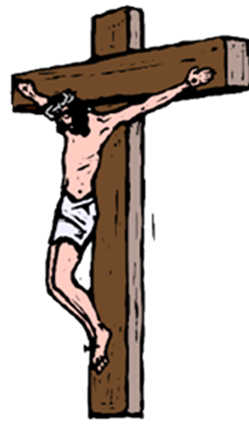 P
E
C
A
D
O
DIOS
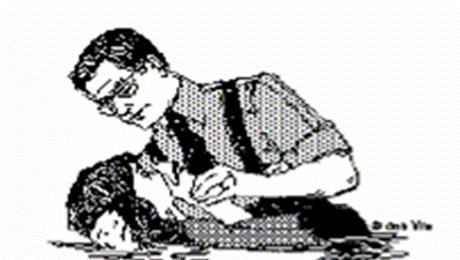 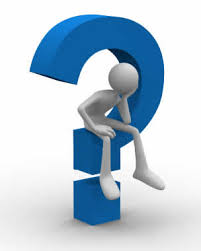 Cristo es el Salvador de los que le obedecen 
“…y habiendo sido perfeccionado, vino a ser autor de eterna salvación para todos los que le obedecen” (Heb. 5.9)
BAUTIZARSE (Hch. 2:38)
CONFESAR (Rom. 10:9,10)
ARREPENTIRSE (Hch. 17:30)
CREER (Mar. 16:15-16)
OIR (Rom. 10:17).